Chapter 26
Reproduction and Development
About this Chapter
How male and female reproductive systems differentiate
The reproductive organs and how they work
How gametes are produced and fertilized
Pregnancy, stages of development, birth & lactation
Reproductive and developmental maturation and aging
Sex Determination: Overview
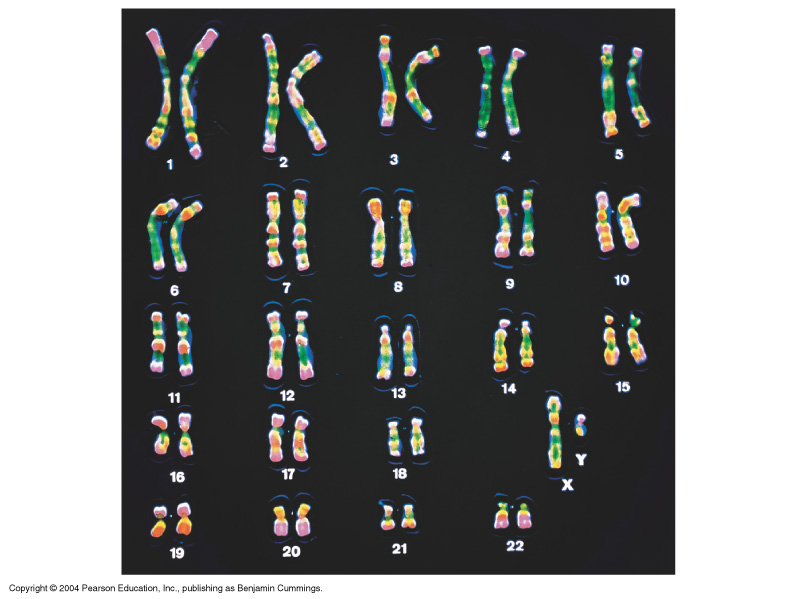 Dimorphism:
Males  sperm
Females  eggs
Chromosomes
Autosomes
Sex Chromosomes
  X - chromosome
  Y - chromosome
Figure 26-1: Human chromosomes
Sex Determination: Overview
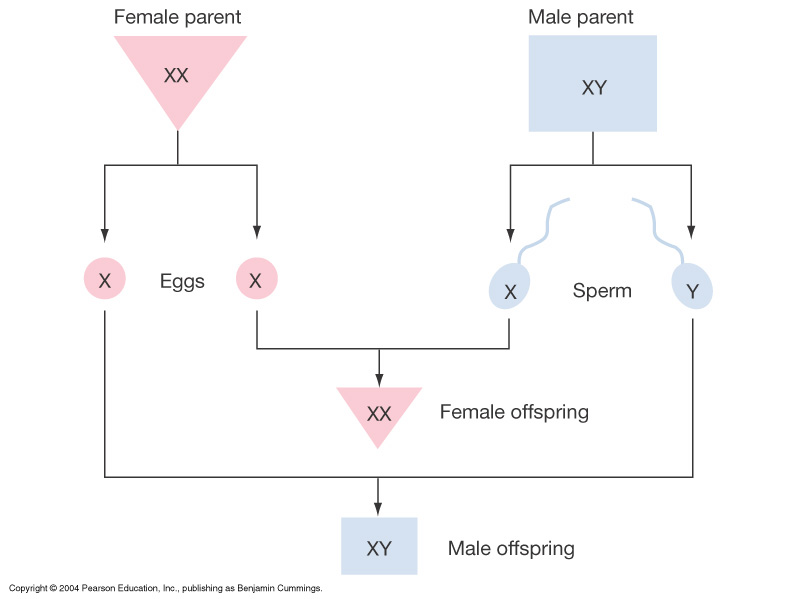 Figure 26-2: Inheritance of X and Y chromosomes
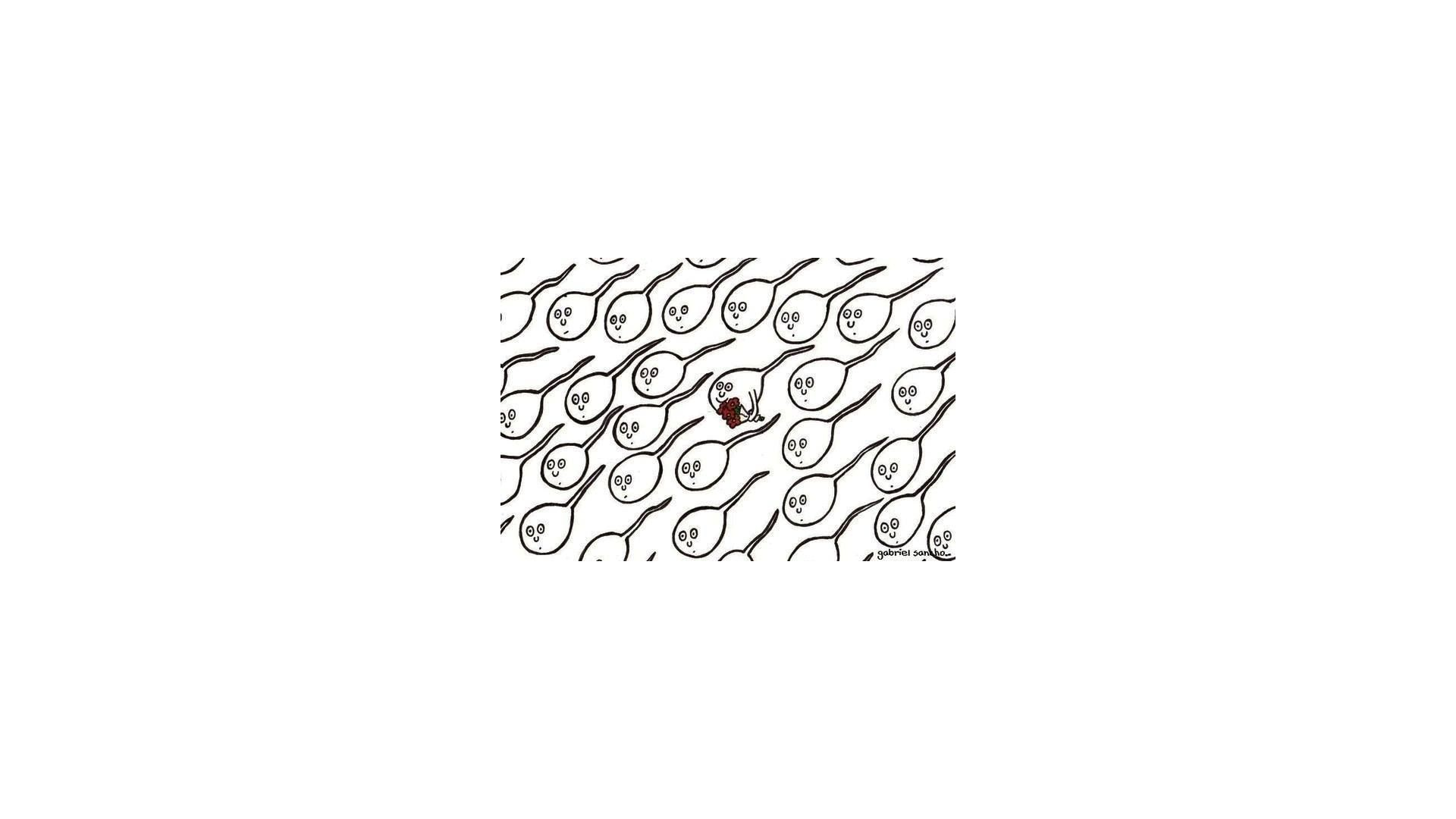 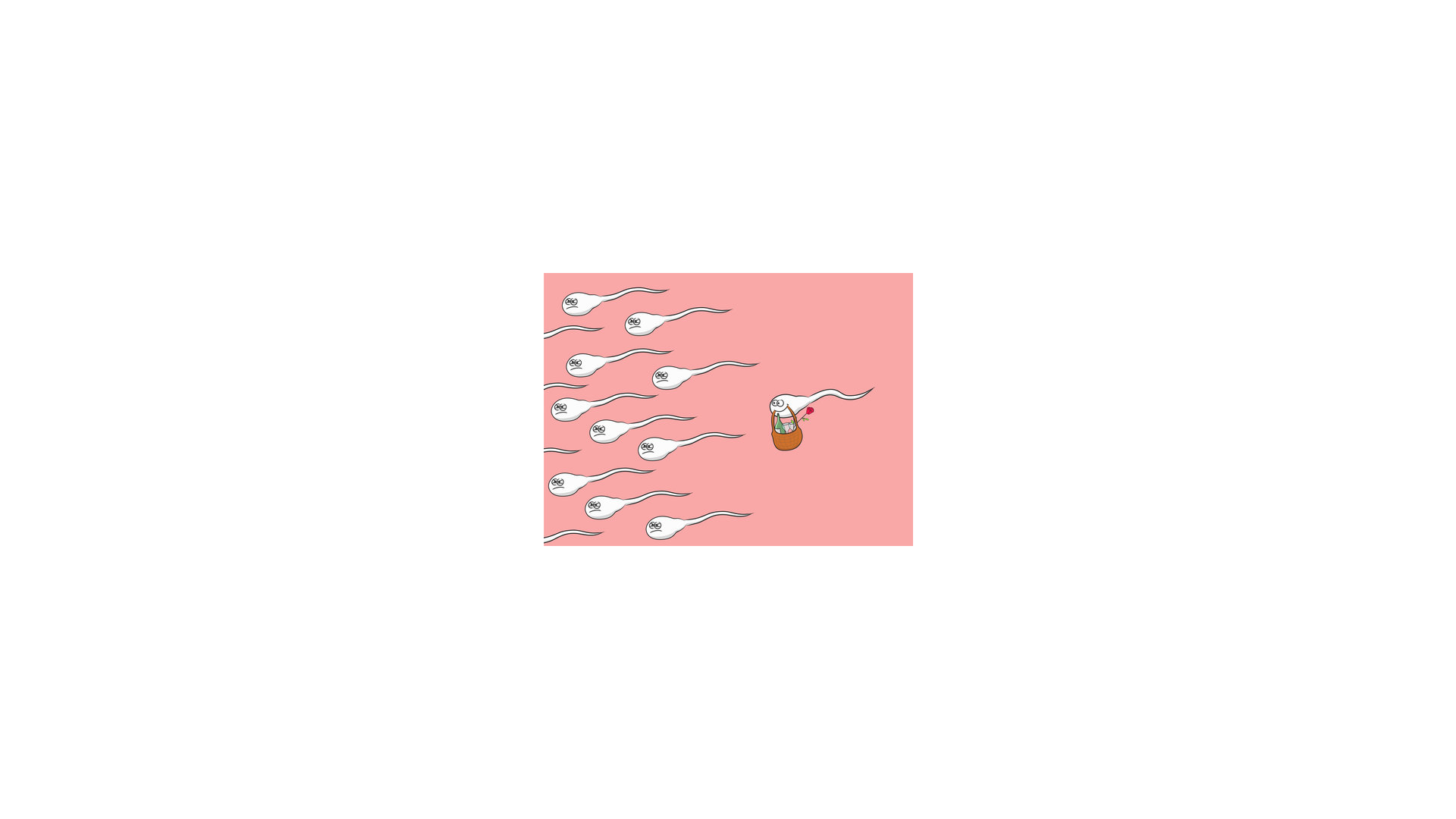 Sesquizygotic Twins
https://www.reuters.com/article/us-health-reproduction-mosaic-twins/doctors-confirm-new-type-of-twin-born-from-one-egg-and-two-sperm-idUSKCN1QG2YH
https://www.nejm.org/doi/full/10.1056/NEJMoa1701313
Pathway for Sexual Development: Review for Genes to Organs
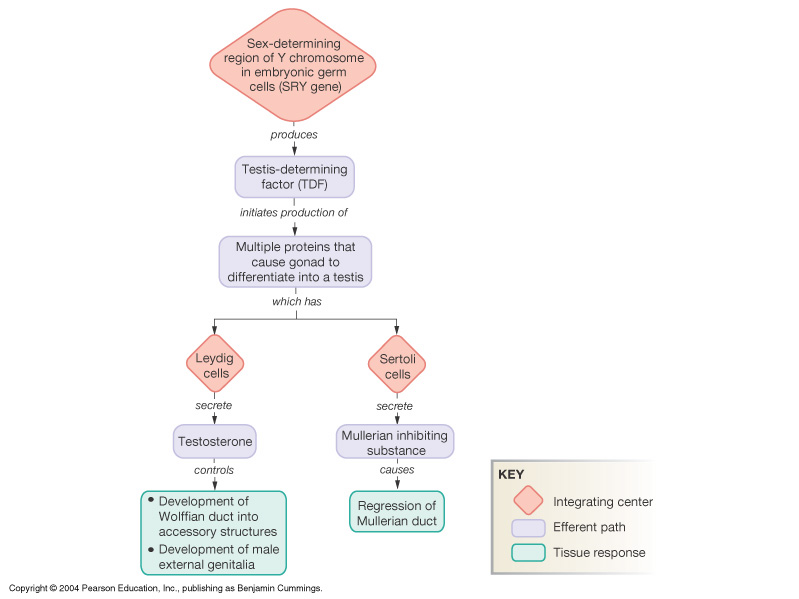 Figure 26-4: Role of the SRY gene in male development
Overview of Gametogenesis: Producing Eggs or Sperm
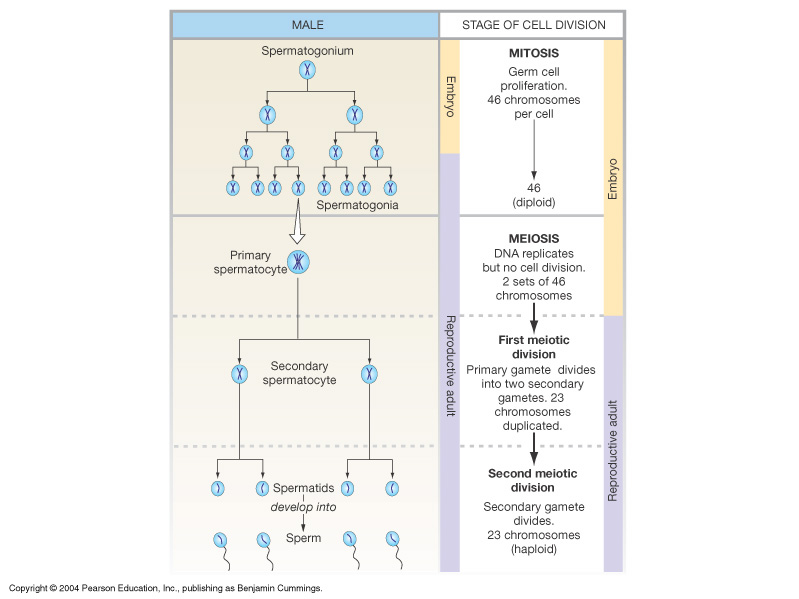 Figure 26-5: Gametogenesis
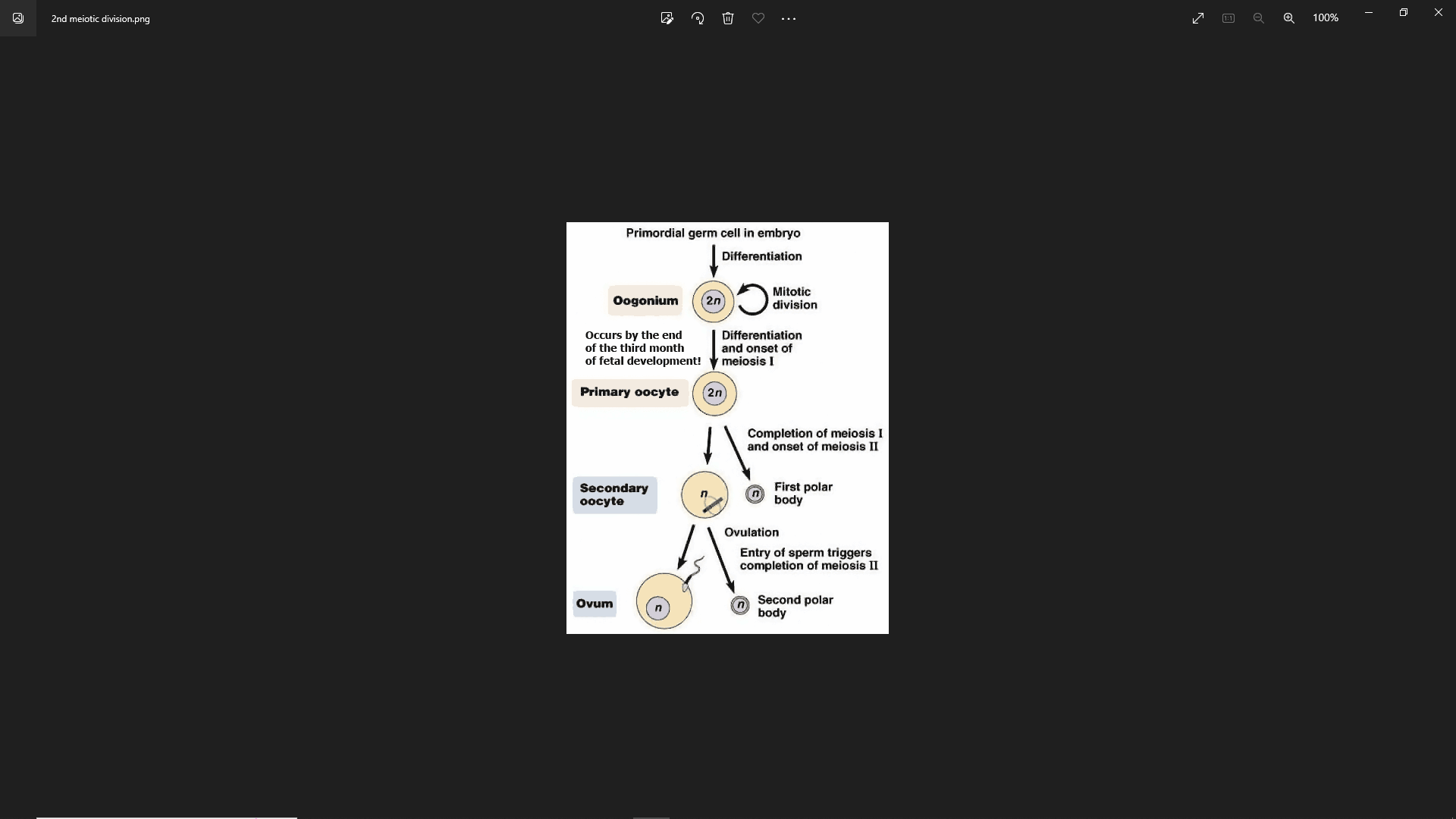 Regulation of Reproduction: General Pathways
Hypothalamus: pulse generator
Gonadotropin releasing H
(GnRH)
Anterior Pituitary
Lutenizing H (LH)
Follicle stimulating H (FSH)
Ovary:  progesterone
Estrogen, inhibin
Testis: testosterone
Regulation of Reproduction: General Pathways
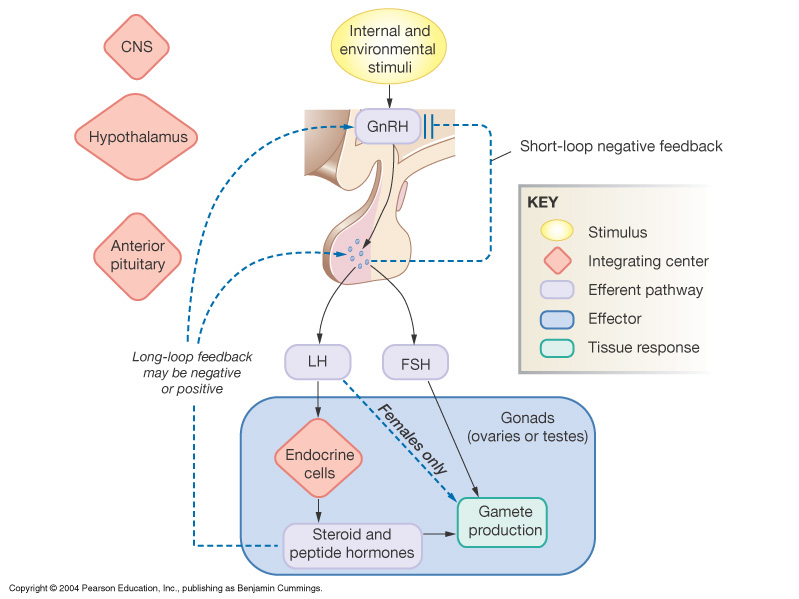 Figure 26-7: General pattern of hormonal control of reproduction
Male Reproductive Anatomy and Physiology
Testis
Epididymis
Vas deferens
Seminal vesicle
Prostate
Bulbourethral
Ejaculatory duct
Urethra
Penis
Male Reproductive Anatomy and Physiology
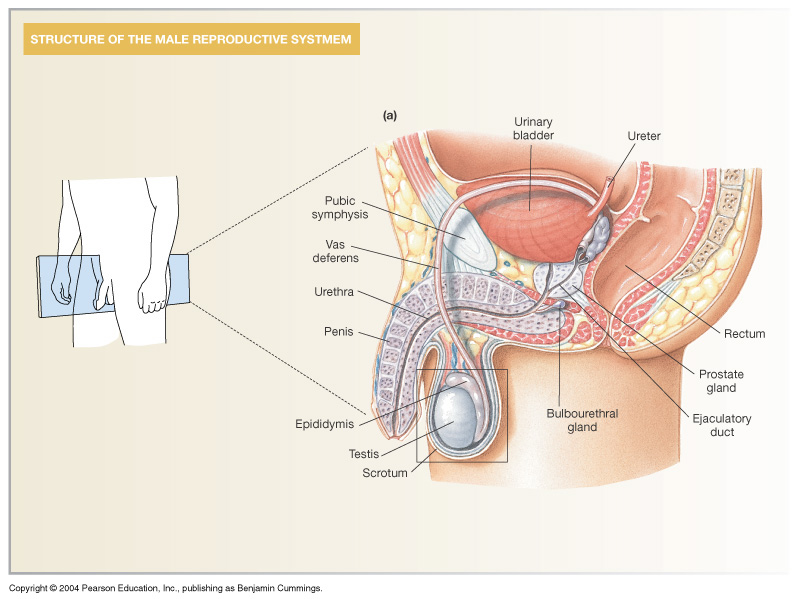 Figure 26-9a: ANATOMY SUMMARY: Male Reproduction
Spermatogenesis: Sperm Production in the Testis
Seminiferous tubules
  Spermatids  
  Spermatocytes
  Spermatozoa  
  Sertoli cells
Interstitial tissue
  Leydig cells
  Capillaries
Spermatogenesis: Sperm Production in the Testis
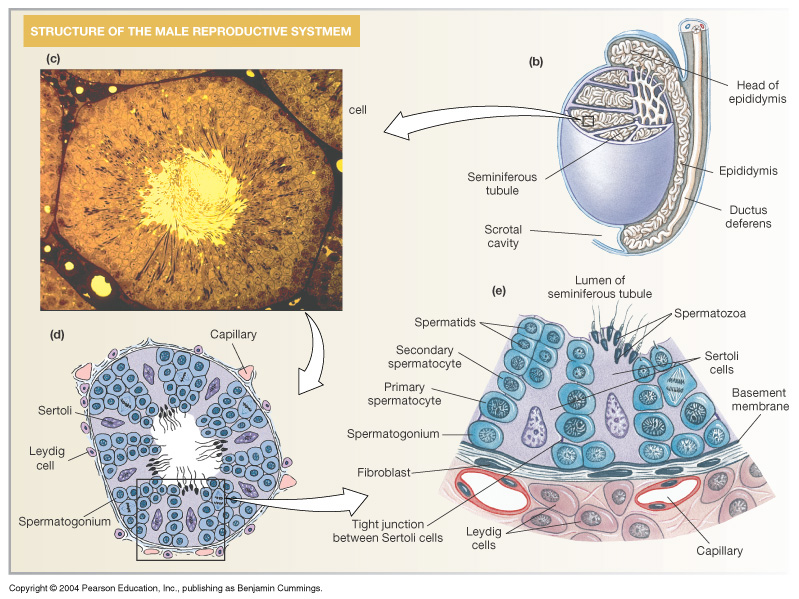 Figure 26-9b-e: ANATOMY SUMMARY: Male Reproduction
Spermatozoa Structure and Functions in Review
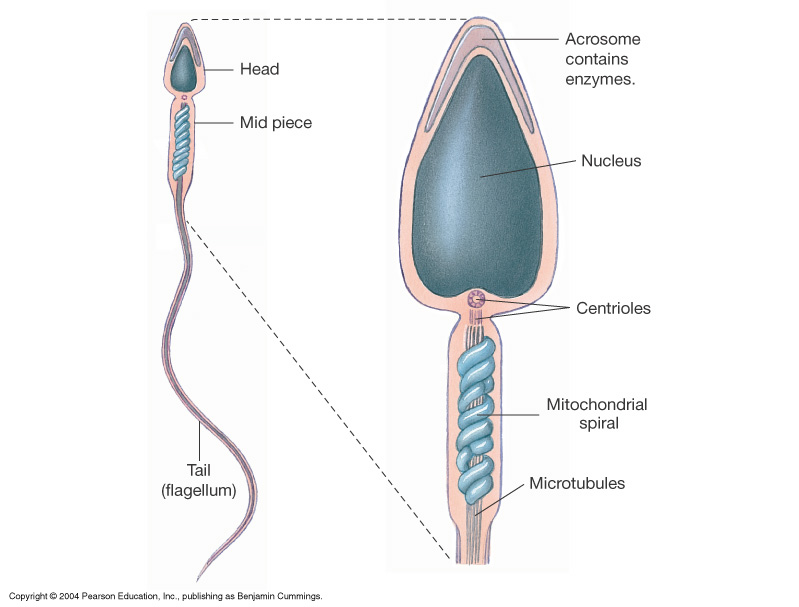 Head
Acrosome:
Nucleus:
Midpiece
Centrioles:
Mitochondria:
Tail: flagellum
Microtubules:
Figure 26-10: Sperm structure
Regulation of Spermatogenesis
GnRH  LH  Leydig cells  testosterone  20 sex characteristics
GnRH  FSH  Sertoli cells  spermatoctye maturation
Regulation of Spermatogenesis
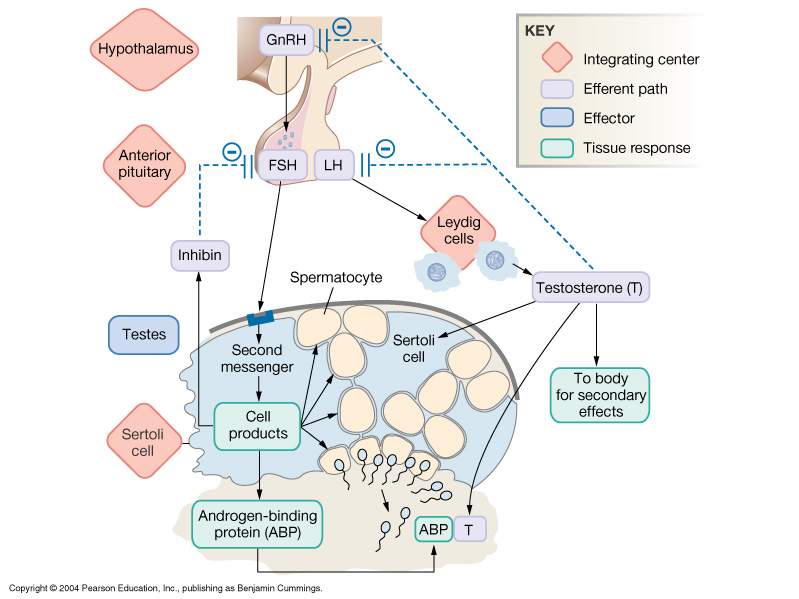 Figure 26-11: Hormonal control of spermatogenesis
Female Reproductive Anatomy and Physiology: Overview
Ovary
Fallopian tube
  Fimbriae
Uterus
  Cervix
  Endometrium
Vagina
Clitoris
Labia
Female Reproductive Anatomy and Physiology: Overview
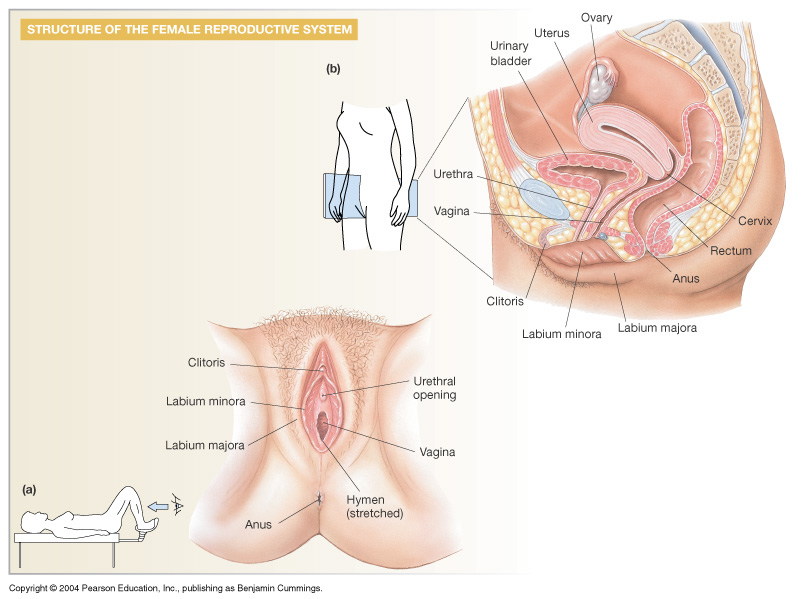 Figure 26-12b: ANATOMY SUMMARY: Female Reproduction
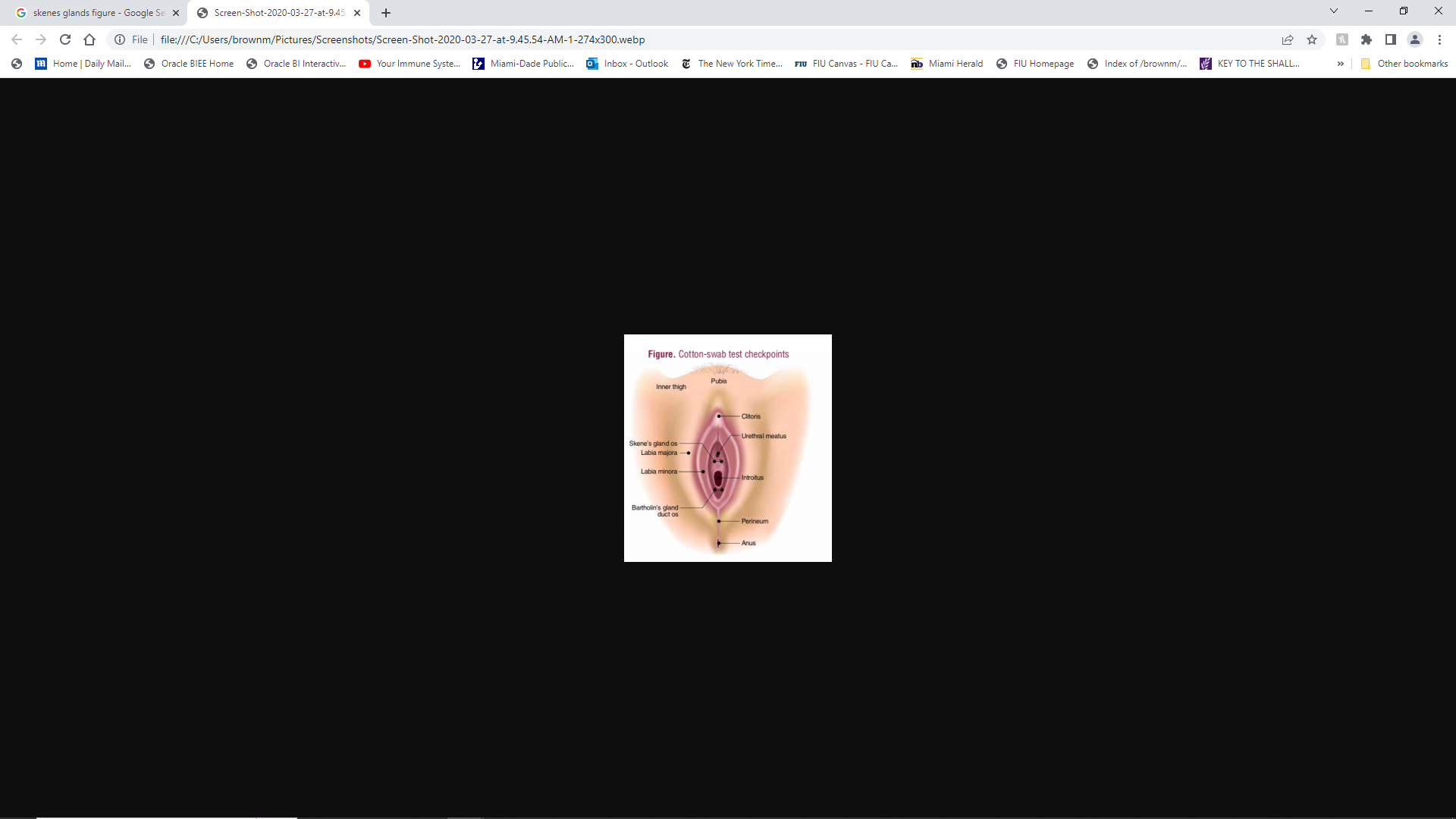 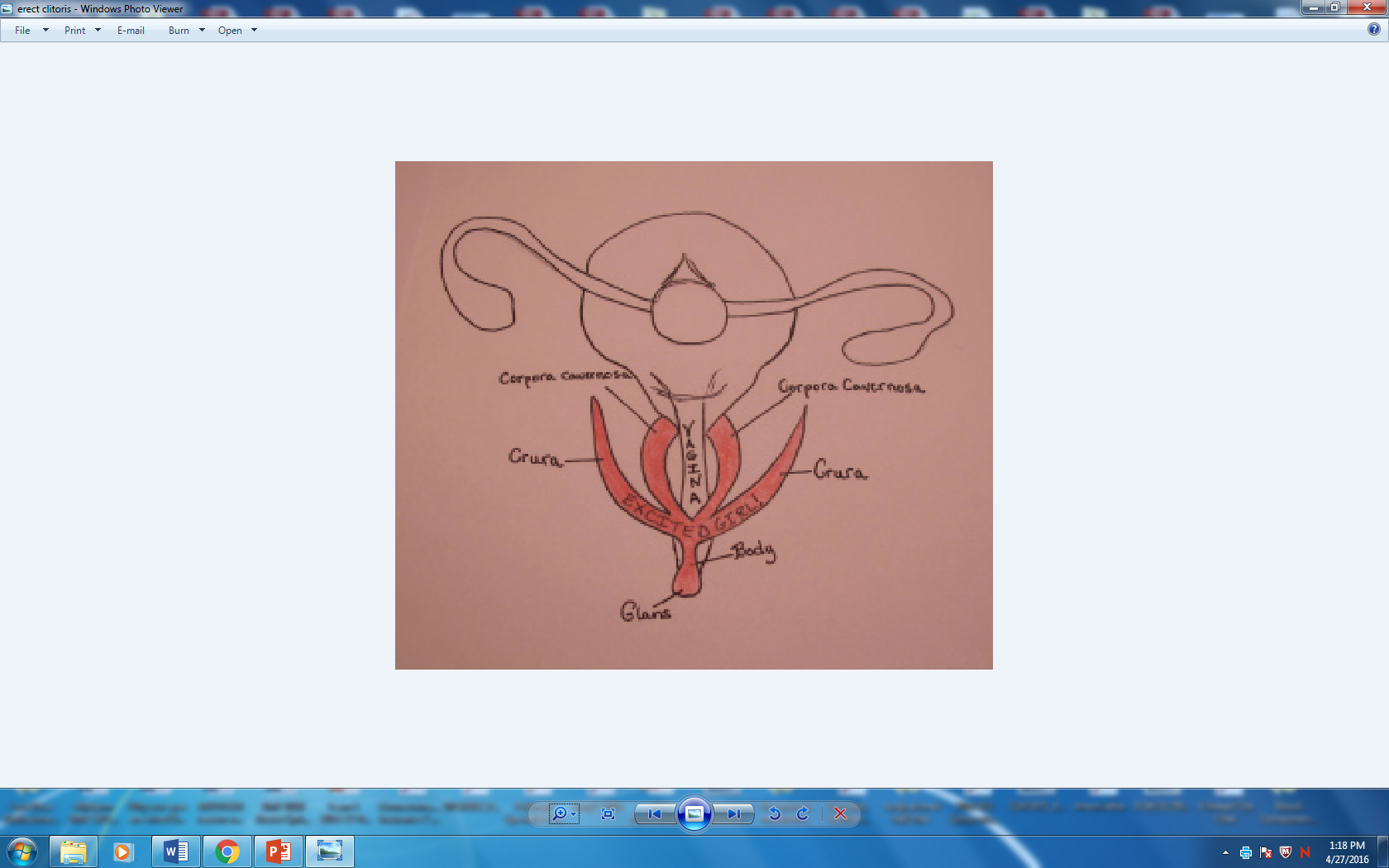 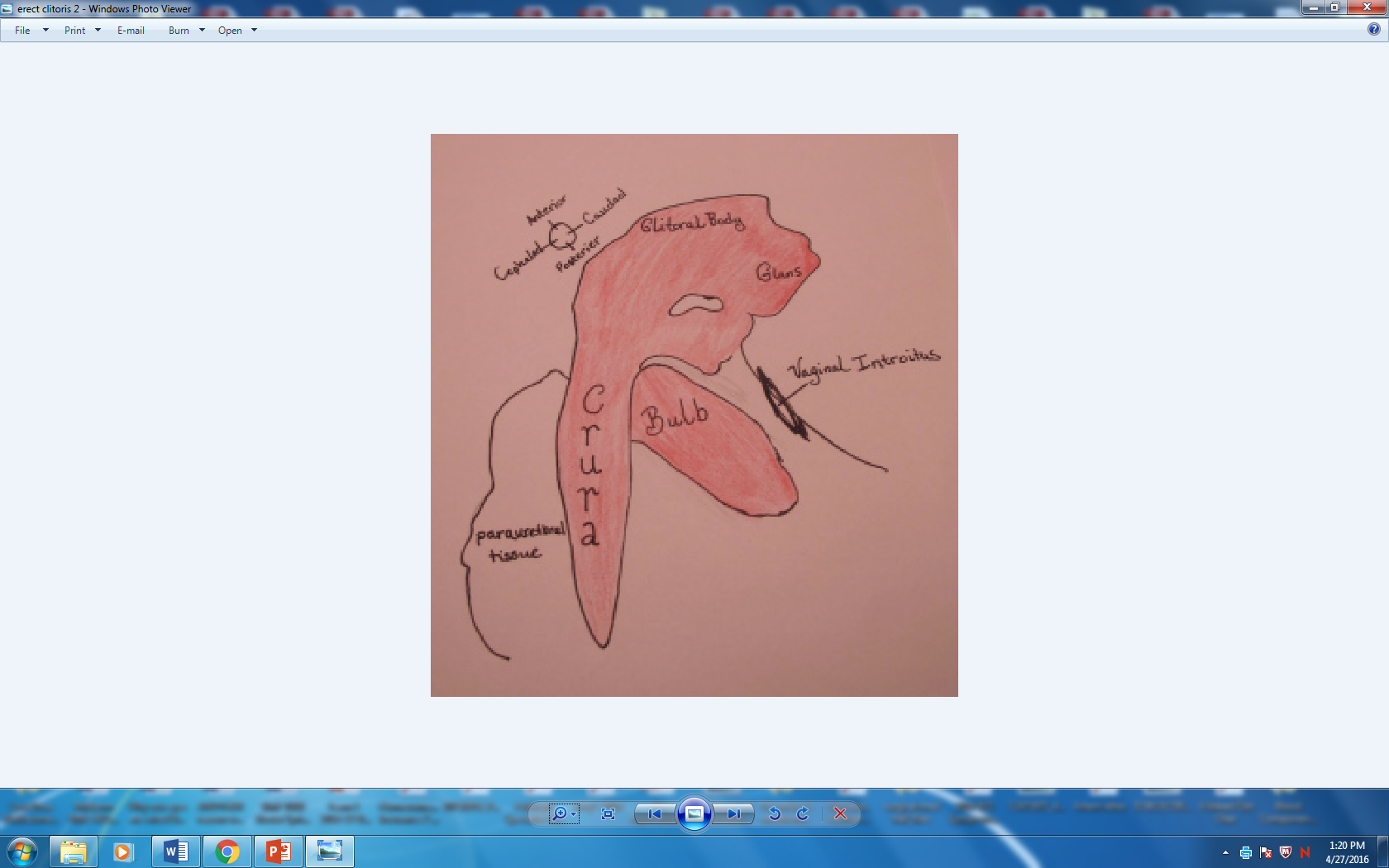 Ovary: Details of Histology & Physiology
Follicle
Oocytes
Thecal cells
Granulosa cells
Estrogen
 Corpus luteum
Corpus luteum
Progesterone
Inhibin
Ovary: Details of Histology & Physiology
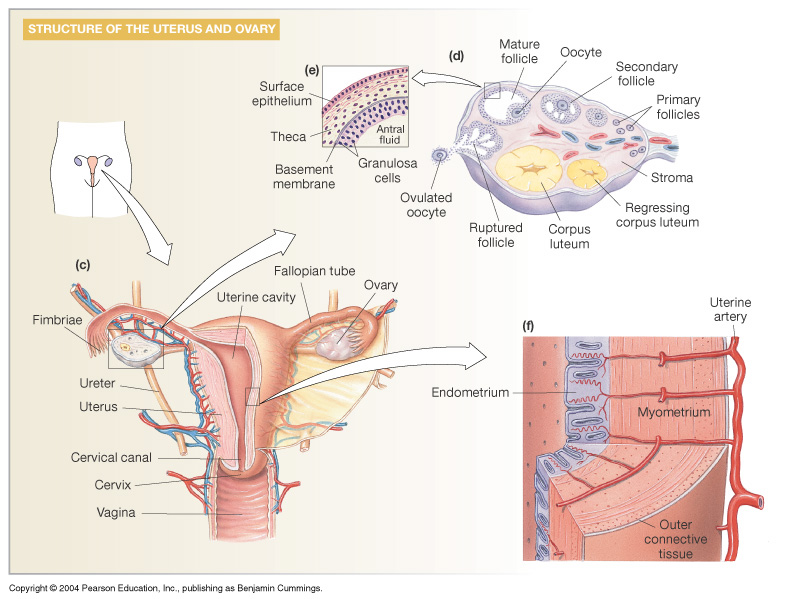 Figure 26-12d: ANATOMY SUMMARY: Female Reproduction
Menstrual Cycle: Egg Maturation, and Endometrial Growth
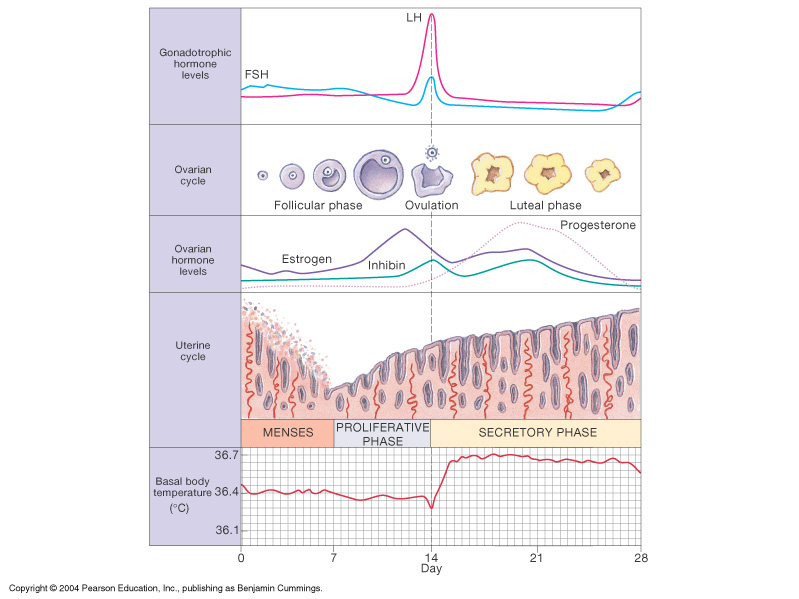 Follicular phase
Egg matures
Ovulation
Egg released
Luteal phase
Corpus luteum
Endometrium 
Prep for blastocyst
No Pregnancy
Menses
Figure 26-13: The menstrual cycle
Endocrine Control of Menstrual Cycle: Ovulation
 Estrogen  LH "surge" & FSH spike  egg release 
Inhibin pushes FSH down ,  new follicle development
Endocrine Control of Menstrual Cycle: Follicular Phase and Ovulation
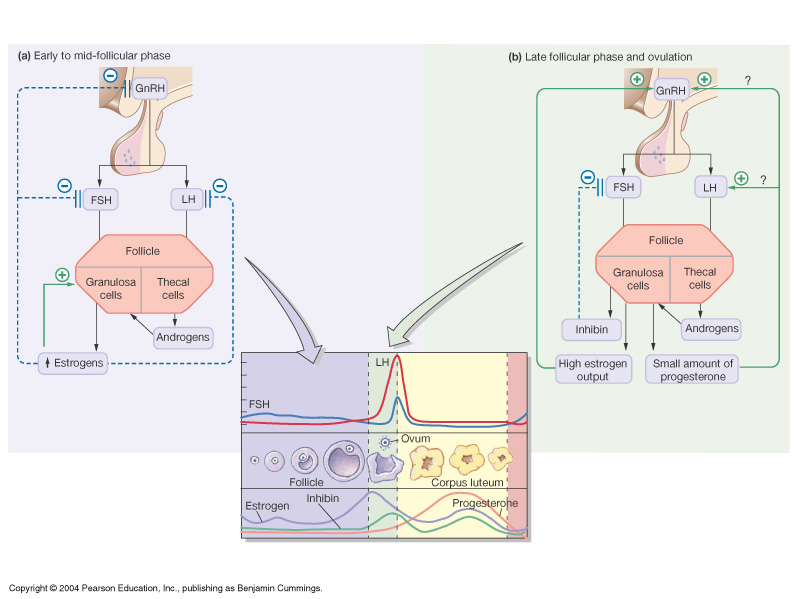 Figure 26-14a,b: Hormonal control of the menstrual cycle
Endocrine Control of Menstrual Cycle: Luteal phase
Granulosa cells form corpus luteum  progesterone
 progesterone & estrogen maintain endometrium
Inhibin continues to limit new follicular development
Endocrine Control of Menstrual Cycle: Late Luteal phase
Pregnancy: maintain  progesterone, estrogen & inhibin
No pregnancy:  progesterone, estrogen & inhibin
Menses,  FSH & LH  new follicle development
Endocrine Control of Menstrual Cycle: Luteal phase  and Late Luteal phase
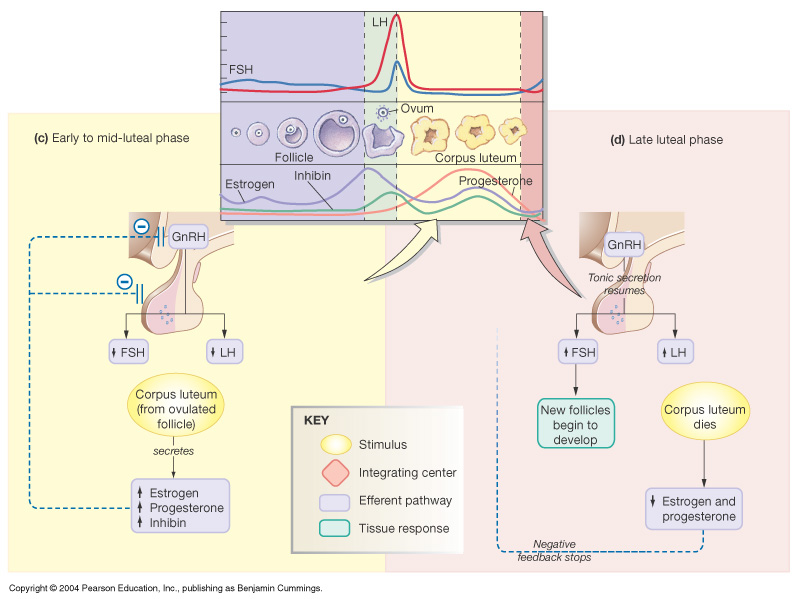 Figure 26-14c, d: Hormonal control of the menstrual cycle
Fertilization: Union of Male & Female Chromosomes
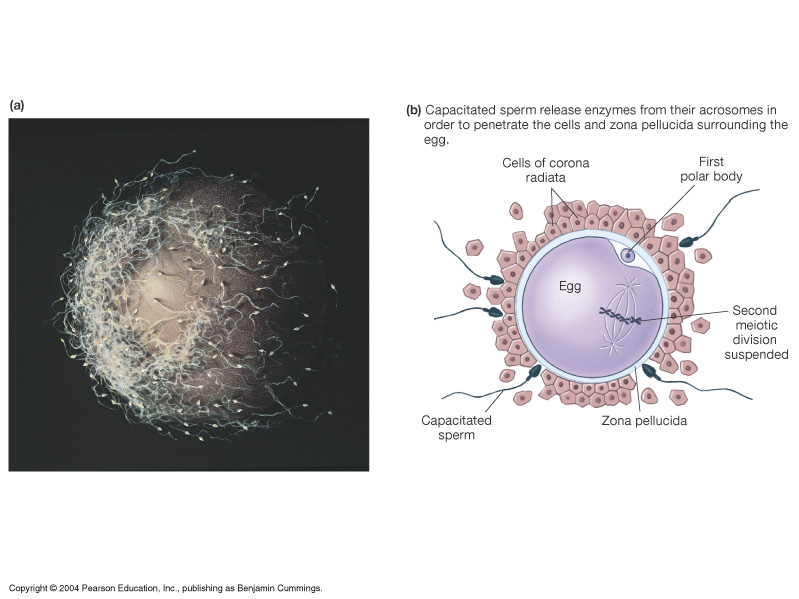 Sperm capacitation
Swimming & attractants
Egg contact
Penetration
Nuclear fusion
(Zygote)
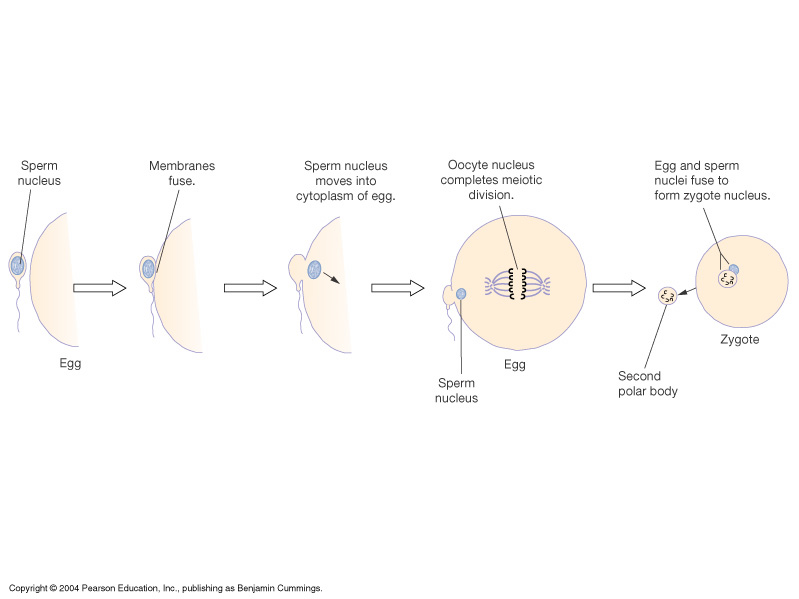 Figure 26-16b: Fertilization
Zygote Development: Cell Division & Implantation
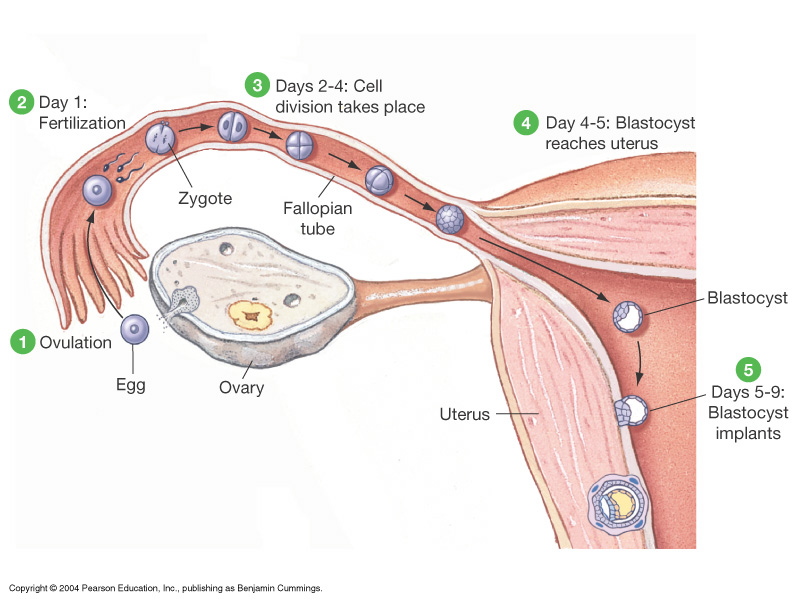 Figure 26-18: Ovulation, fertilization, and implantation of an ovum
Placenta and Further Embroynic Development
Amnion
Chorion
Placenta
Exchange
Hormones
Human chorionic Gonadotropin-hCG
Progesterone
Placenta and Further Embroynic Development
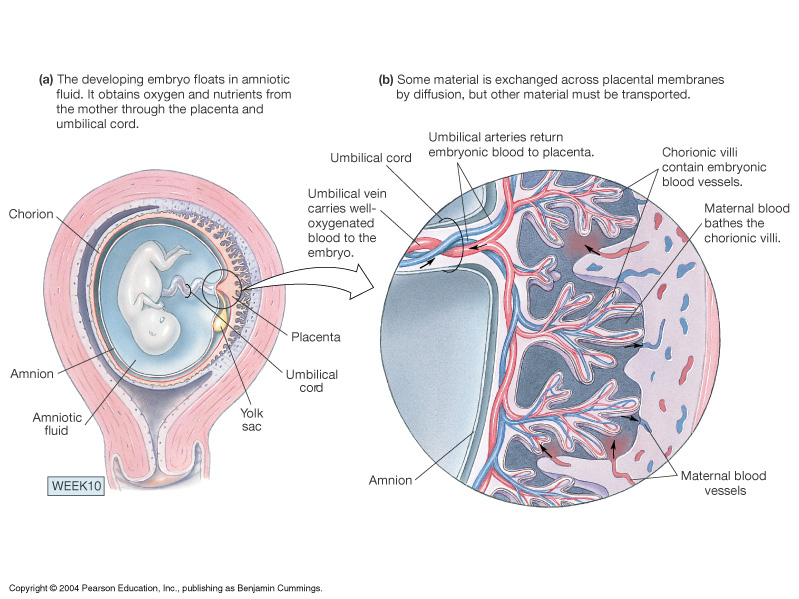 Figure 26- 19a, b: The placenta
Intact amnion following birth of a 3 month premature infant- Extremely rare
In the caul—In the sac   1/80,000 births   Associated with premature infants
Birth: Parturition
Labor
Rhythmic 
Uterine
Contractions
Cervical dilation
Delivery
Baby
Placenta
Birth: Parturition
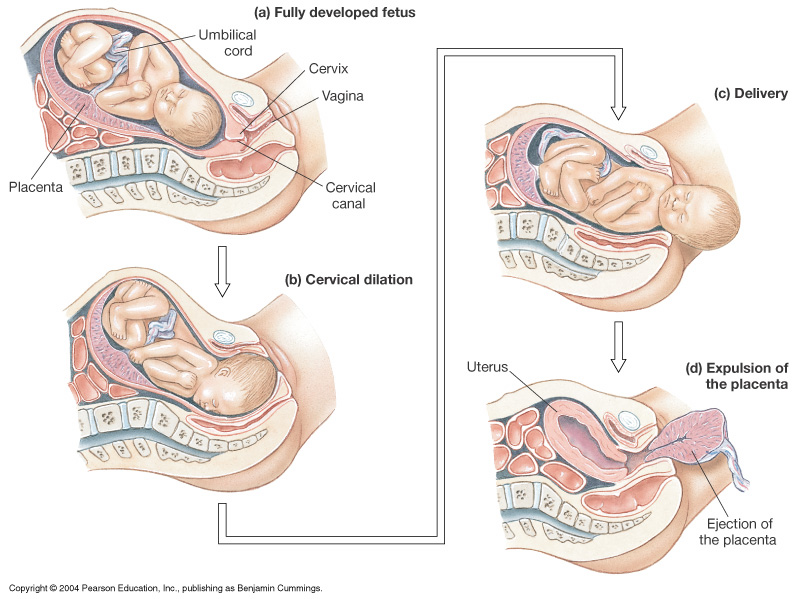 Figure 26-20: Parturition: the birth process
Regulators of Parturition
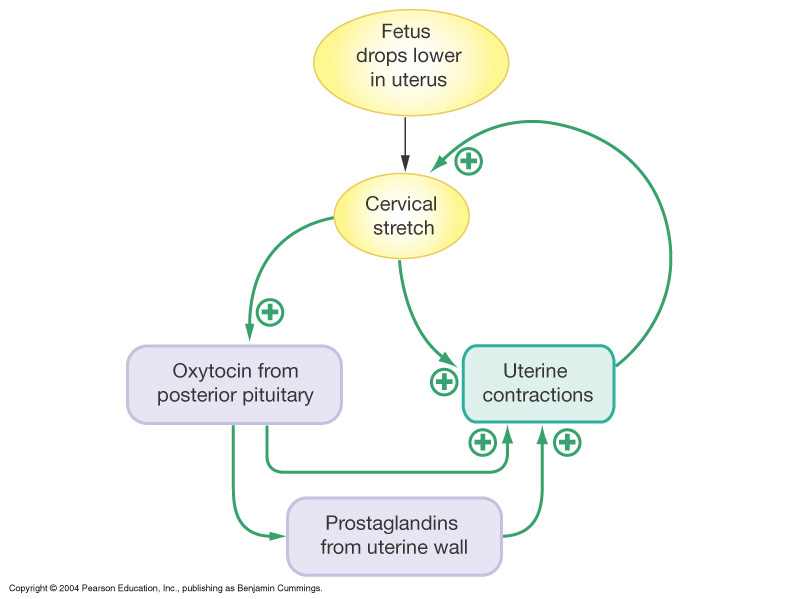 Labor onset
Stretch stimulus
Oxytocin
Prostaglandins
Positive feedback
 Stretch 
 Oxytocin
Birth ends 
Stimulus
Figure 26-21: The positive feedback loop of parturition
Lactation: Producing and Releasing Milk
Estrogen & progesterone
Preps mammary tissues
Prolactin inhibiting H:
Prolactin  milk production
(other roles in fertility)
Sucking stimulus 
Oxytocin 
"Milk let-down" reflex
Lactation: Producing and Releasing Milk
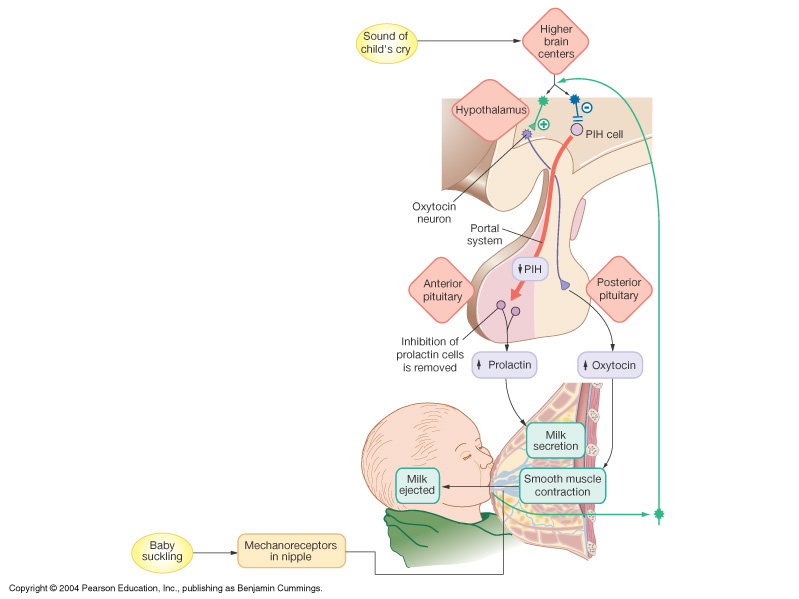 Figure 26-23: The hormonal control of milk secretion and release
Reproductive Maturation: Puberty
Increase production of sex hormones
Maturation of reproductive organs & gamete production
20 sexual characteristics
Males: pubic hair, beard, deep voice, "wedge" body form &  muscle mass
Females: menarche, pubic hair, breasts & "pear shape" body form
Later in Life
Menopause: Female "Change-of Life"
 Ovaries  responding to GnRH
 Levels of estrogen & progesterone produced
Cease egg development
"Hot flashes" ,  osteoporosis risk
(hormone replacement debate)
"Andropause" (?): Male changes are gradual
 Sex hormones:  muscle mass,  libido,  erections
Viagra: PNS  NO  cGMP   degradation
Summary
Genes and hormones direct bipotential reproductive tissues to differentiate into males or females
Spermatogenesis is regulated by FSH & LH, testosterone and inhibin influence on spermatocytes, Sertoli & Leydig cells
Menstrual cycle coordinates egg maturation with endometrium, and is regulated by GnRH, LH  & FSH  estrogen, progesterone & inhibin (and placental hCG)